Nozokomiální infekceEvreux 2015
Co je nozokomiální infekce(NI)?
Vznikají v přímé souvislosti s hospitalizací
Projevuje se po propuštění 
Nepatří sem zavlečené ani personální nákazy (ty, které se projeví v nemocnici ani nákazy zdravotnického personálu) 
Rozvoj: 
Méně než rok po implantování protézy
Méně než měsíc od operace
Nejméně 48 po přijetí
Statisticky
Evropa: 
4.1 milionů obětí nozokomiálních infekcí každý rok
1-2 z 20 pacientů přišlo do styku s infekcí
37 000 úmrtí ročně 
5.48 miliard euro
Statisticky
Svět:
1.4 milionů pacientů někdy trpělo NI
V rozvojových zemích dosahuje procento nakažených až 25%
80 000 úmrtí ročně (USA)
USA – mezi 4.5 a 5.7 miliardy USD ročně
Typy infekce
Podle původců:
Exogenní – původce zavlečen zvenčí 
Endogenní – vlastní původce – z kolonizovaného místa (vlastní mikroflóry), kde je za normálních podmínek nepatogenní – krví, ránou
Podle napadeného systému
Data  platná pro Francii
Bakterie odpovědné za infekci
Data  platná pro Francii
Původ nákazy
Pacient – vlastní mikroflóra, jiný pacient (sliny, ruce, nástroje, …) 
Zdravotník – podcení vlastní onemocnění 
Návštěva 
Špatná sterilita nástrojů
Prevence
Hygiena pracovníků, návštěv a pacientů
Sterilita nástrojů, prostředí
Regulace ATB – omezení rezistence 
Pravidelná kontrola mikrobiologického prostředí pacienta
Zjišťování kontaminace - Pokusy
Zjišťování kontaminace katetru
Štěteček
Petriho miska
Testovaný katetr
Postup
Pinzetou uchopíme katetr asi 1cm od kraje
Štětečkem vytřeme vnitřek katetru
Štětečkem přejedeme po agarovém povrchu, jednotlivé pruhy jsou tenké a blízko u sebe
Při 37° konzervujeme 24 hodin

Veškerá manipulace probíhá ve sterilním prostředí okolo Bunsenova hořáku
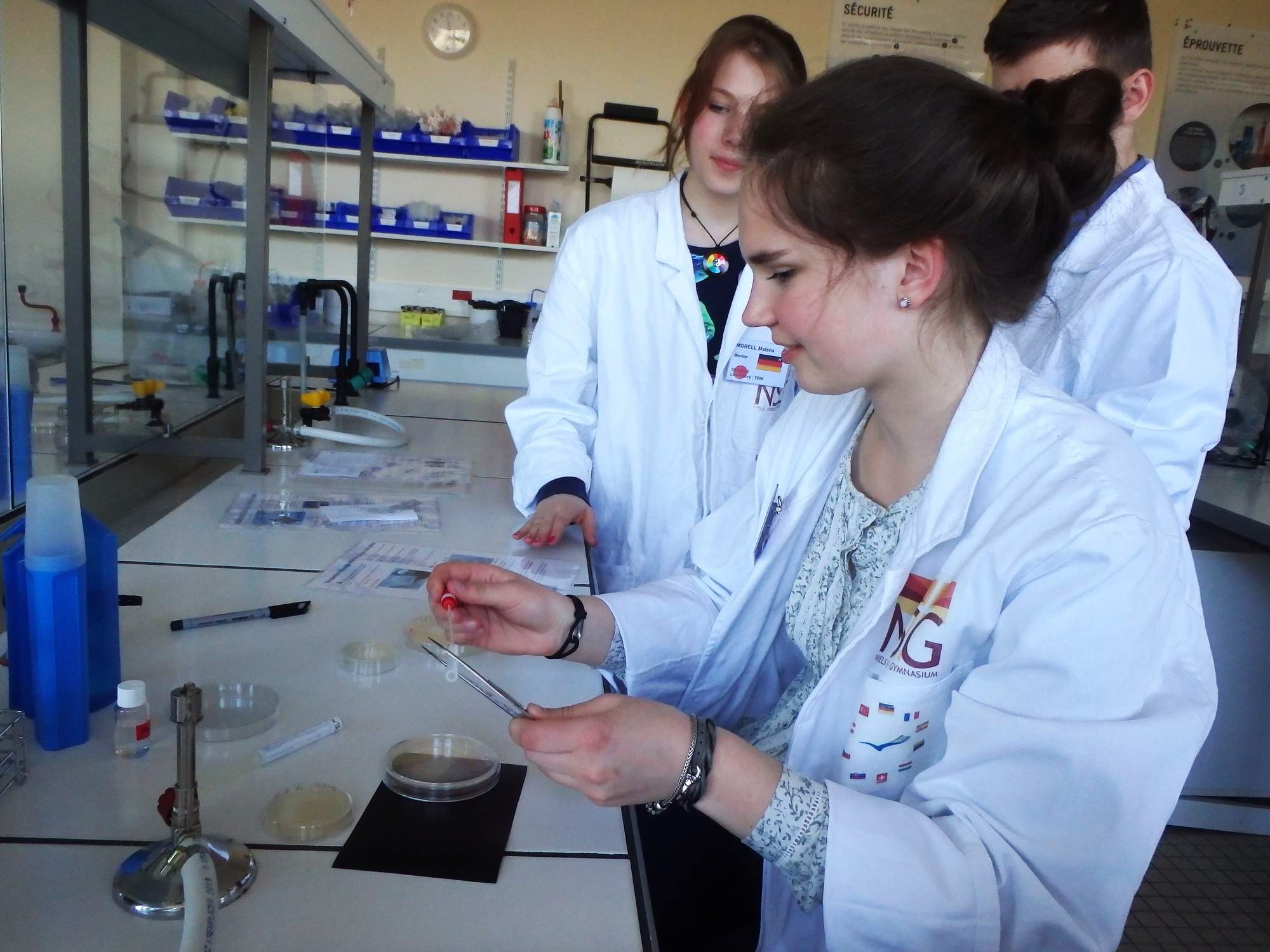 Zjišťování kontaminace fyziologického roztoku
Fyziologický roztok
Petriho miska
Sterilní pipeta
Roztírací tyčinka
Postup
Pipetou nabereme vorek o objemu 0,5 ml
Na povrch Petriho misky nakapeme 2-3 kapky 
Tyčinkou rozetřeme kapky po celém povrchu 
Na povrch se nesmí tlačit, jinak se poškodí
Při 37° konzervujeme 24 hodin

Veškerá manipulace probíhá ve sterilním prostředí okolo Bunsenova hořáku
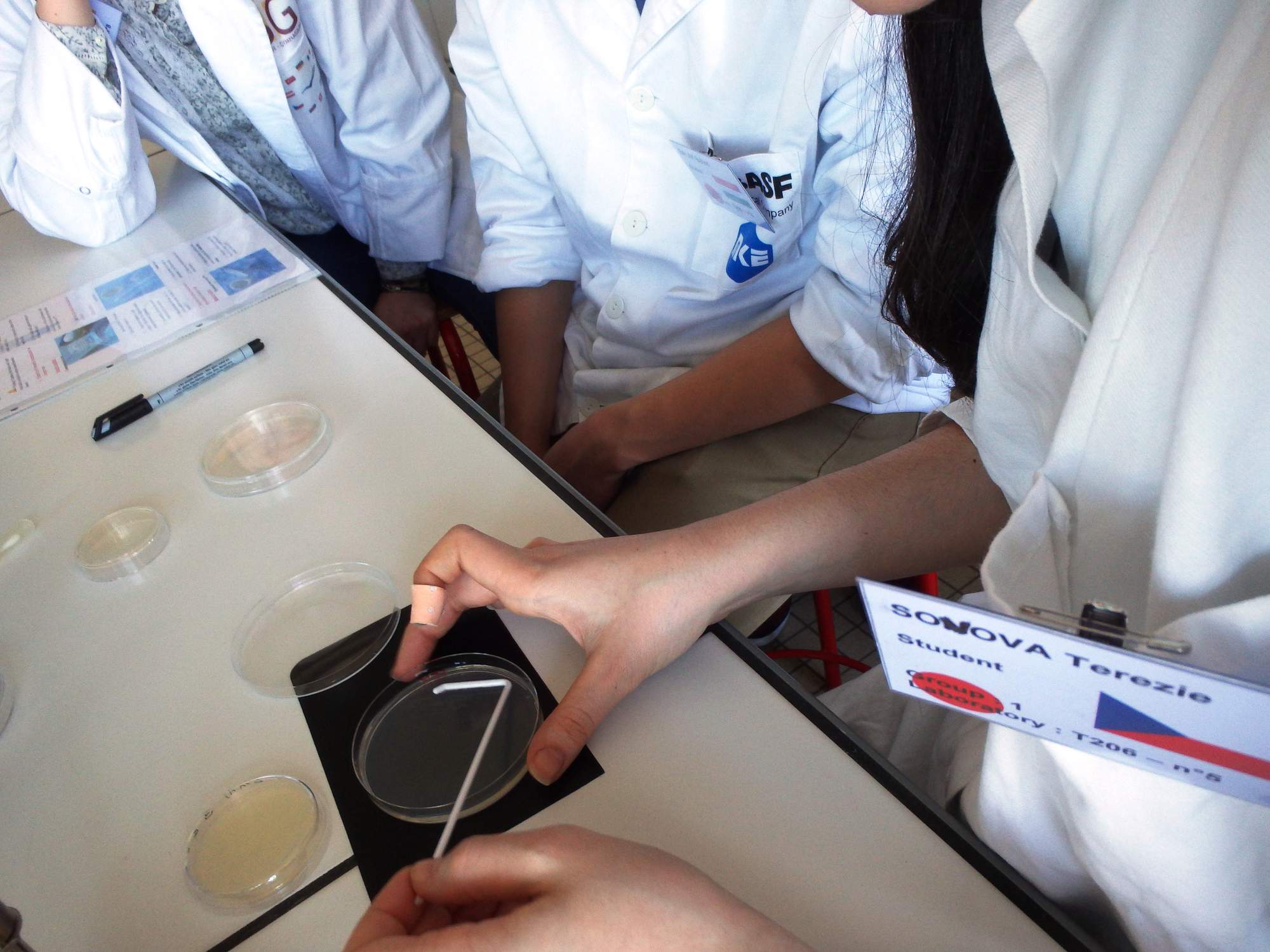 Zjišťování kontaminace perfuzního roztoku
Testovaný roztok
Filtrační aparatura
Bakteriální filtr
Petriho miska s agarem
Postup
Na nachystané aparatuře zkontrolujeme filtr
Nalijeme obsah na filtr
Otevřením vodního kohoutku odpustíme tlak v aparatuře dokud nepřefiltrujeme všechnu kapalinu 
Po filtraci zavřeme kohoutek!
Při 37° konzervujeme 24 hodin

Veškerá manipulace probíhá ve sterilním prostředí okolo Bunsenova hořáku
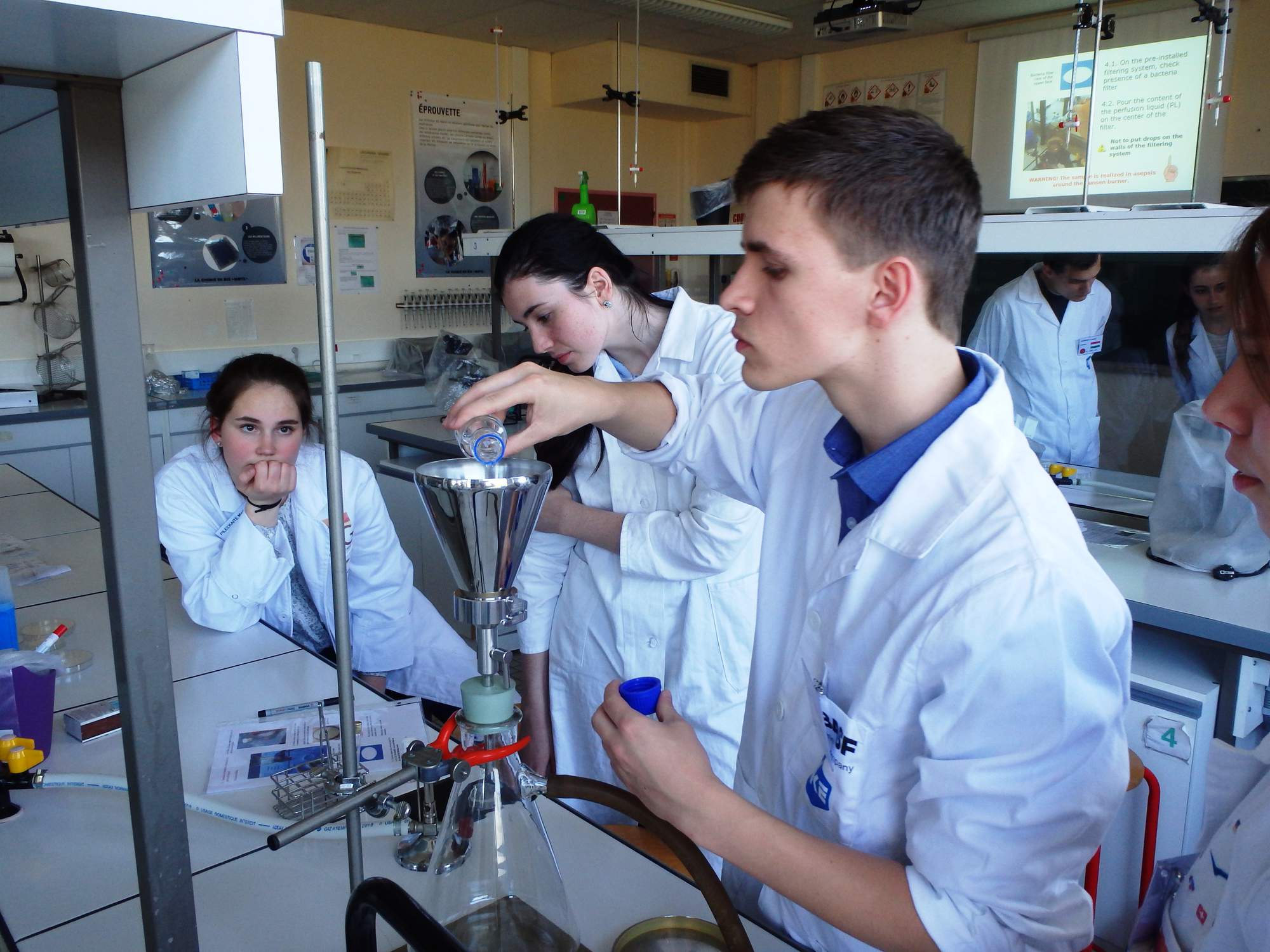 Zjišťování kontaminace gázy
Testovaná gáza
Petriho miska s agarem
Postup
Otevřeme obal s gázou
Agar přiložíme na gázu a jemně zatlačíme
Odejmeme gázu z agaru
Při 37° konzervujeme 24 hodin

Veškerá manipulace probíhá ve sterilním prostředí okolo Bunsenova hořáku
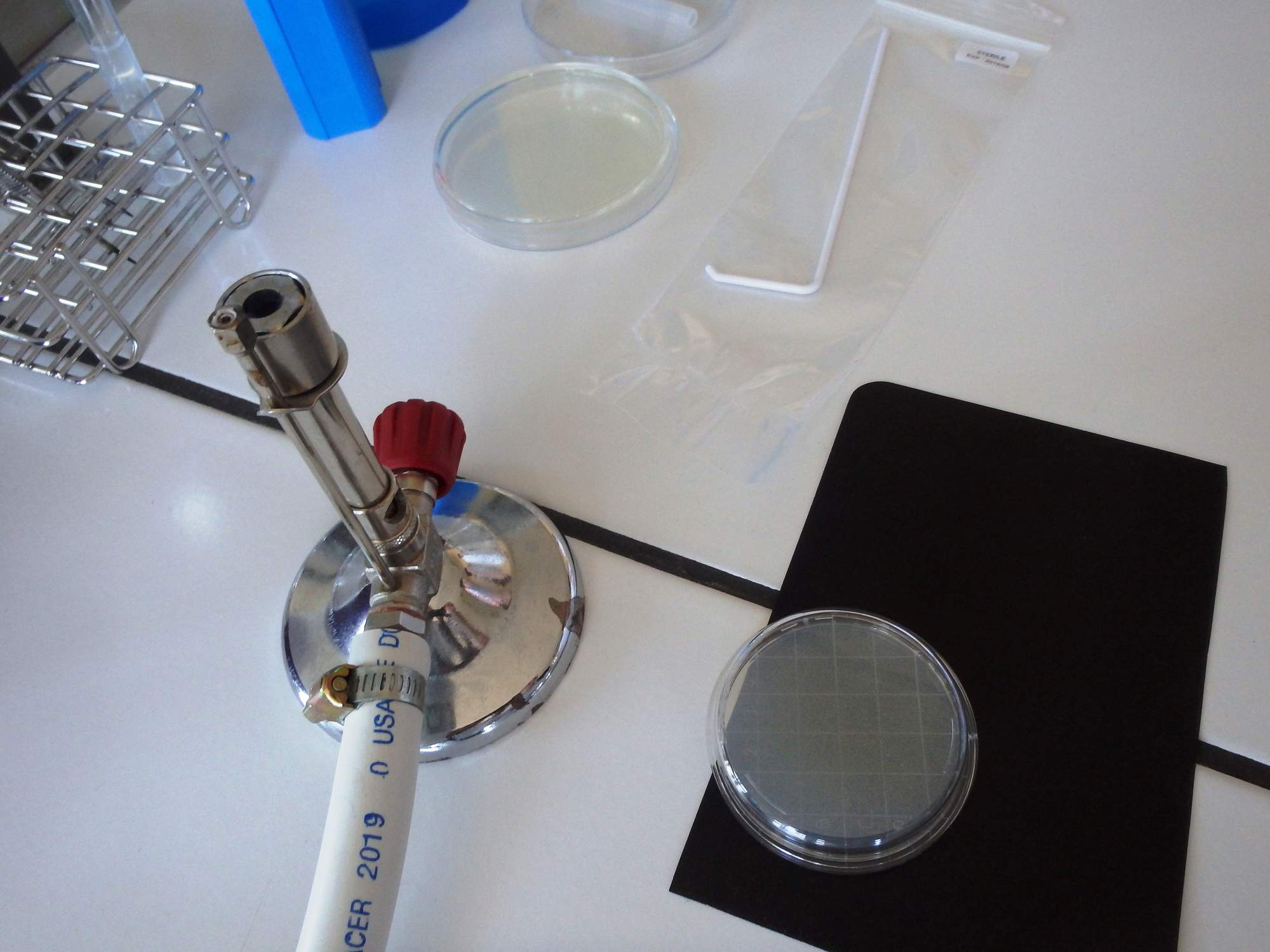 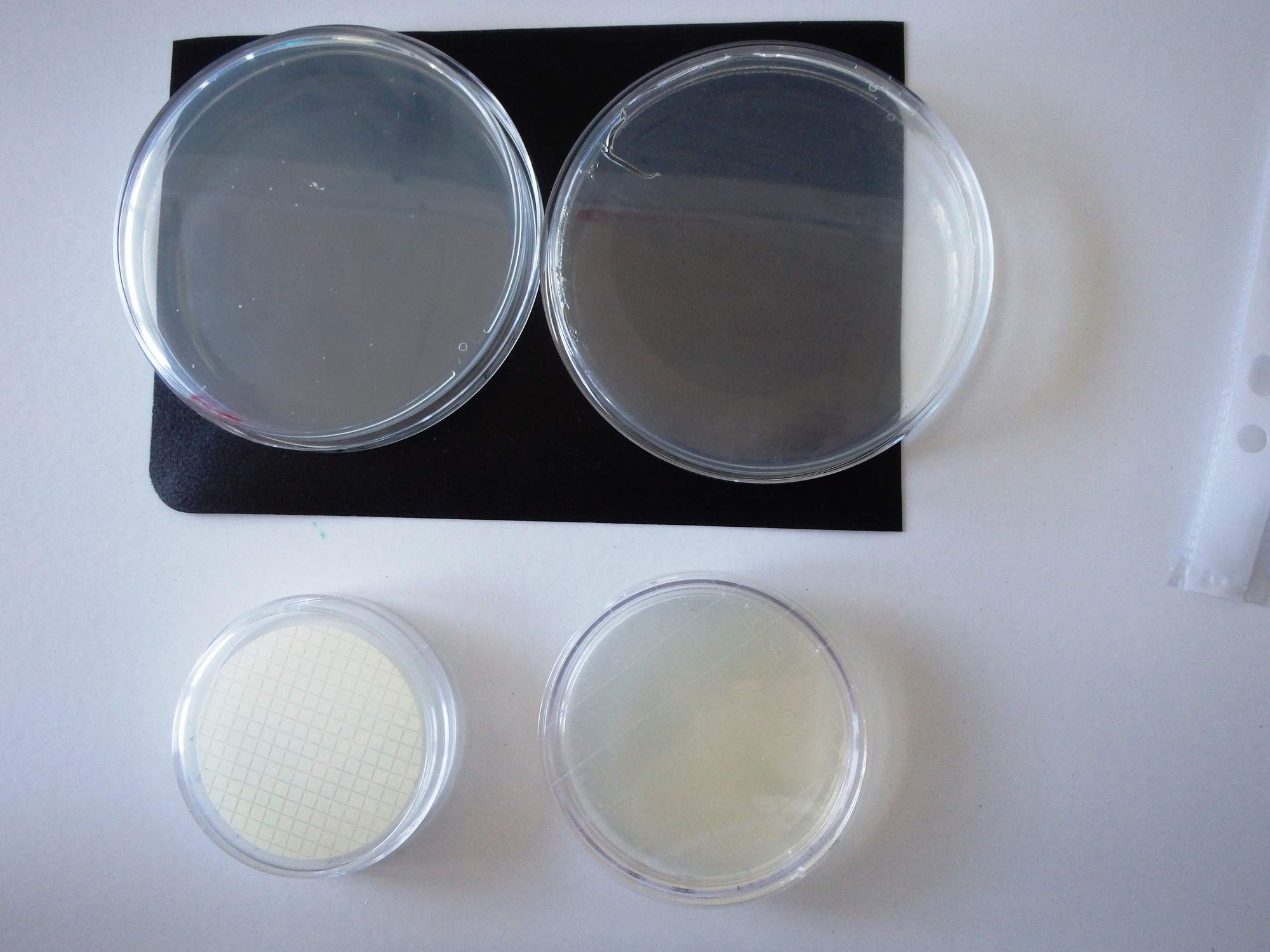 Děkuji za pozornost
Zdroje
http://comenius-biotech.spip.ac-rouen.fr/spip.php?rubrique12
http://verahcl.rajce.idnes.cz/
http://www.wikiskripta.eu/index.php/Home